ПОРТФОЛИОпедагога дополнительного образованияАниськина Юрия Александровича (материал-представление  на аттестацию педагогического работника, подтверждающего 1 квалификационную категорию)
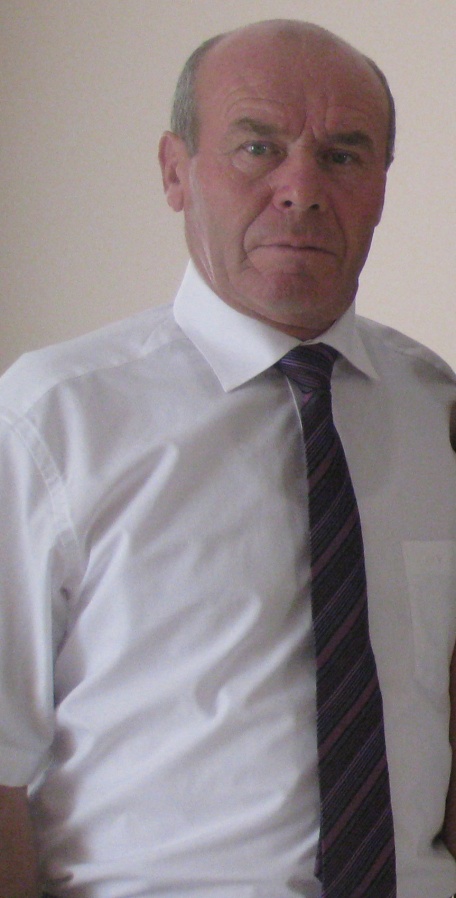 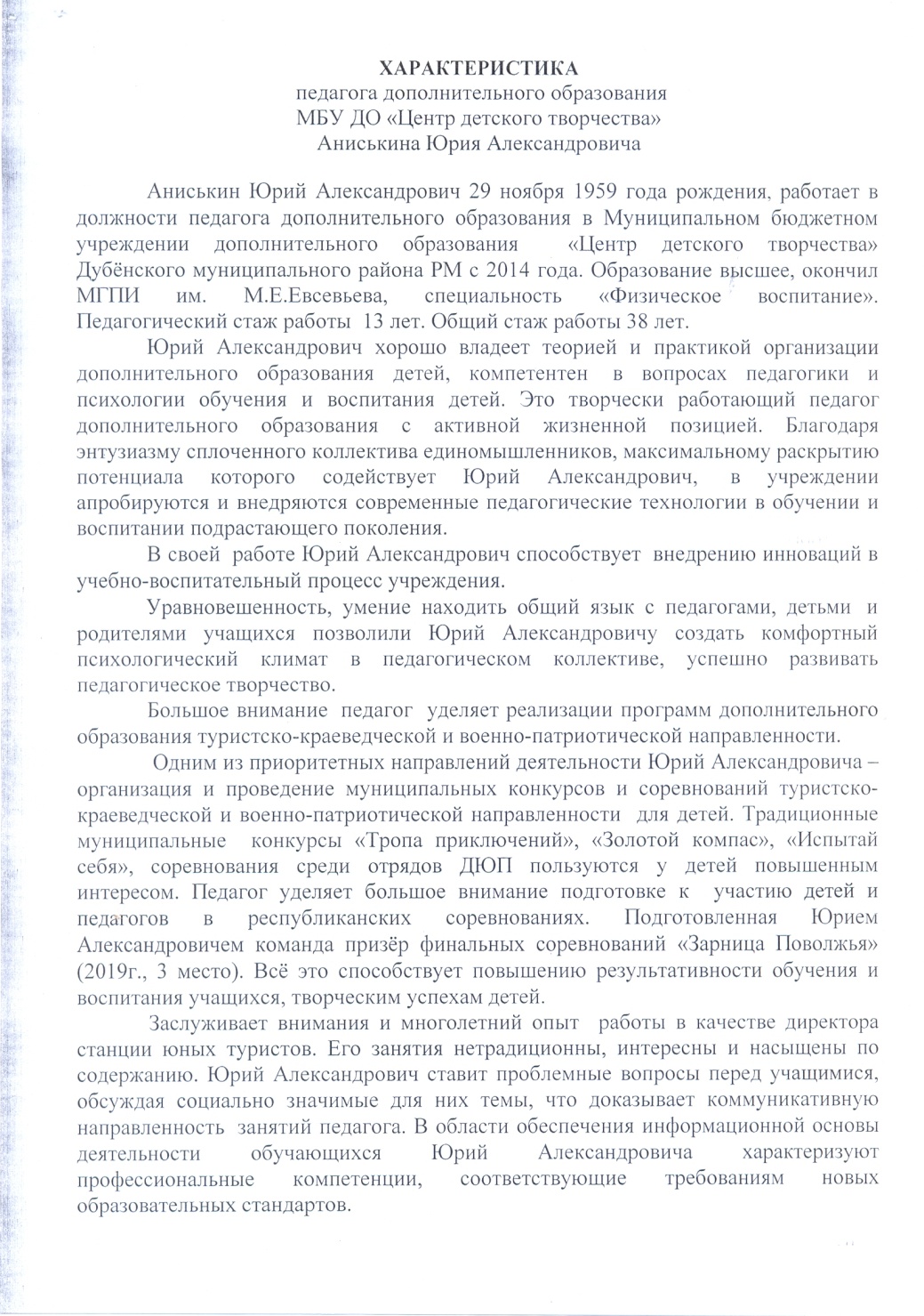 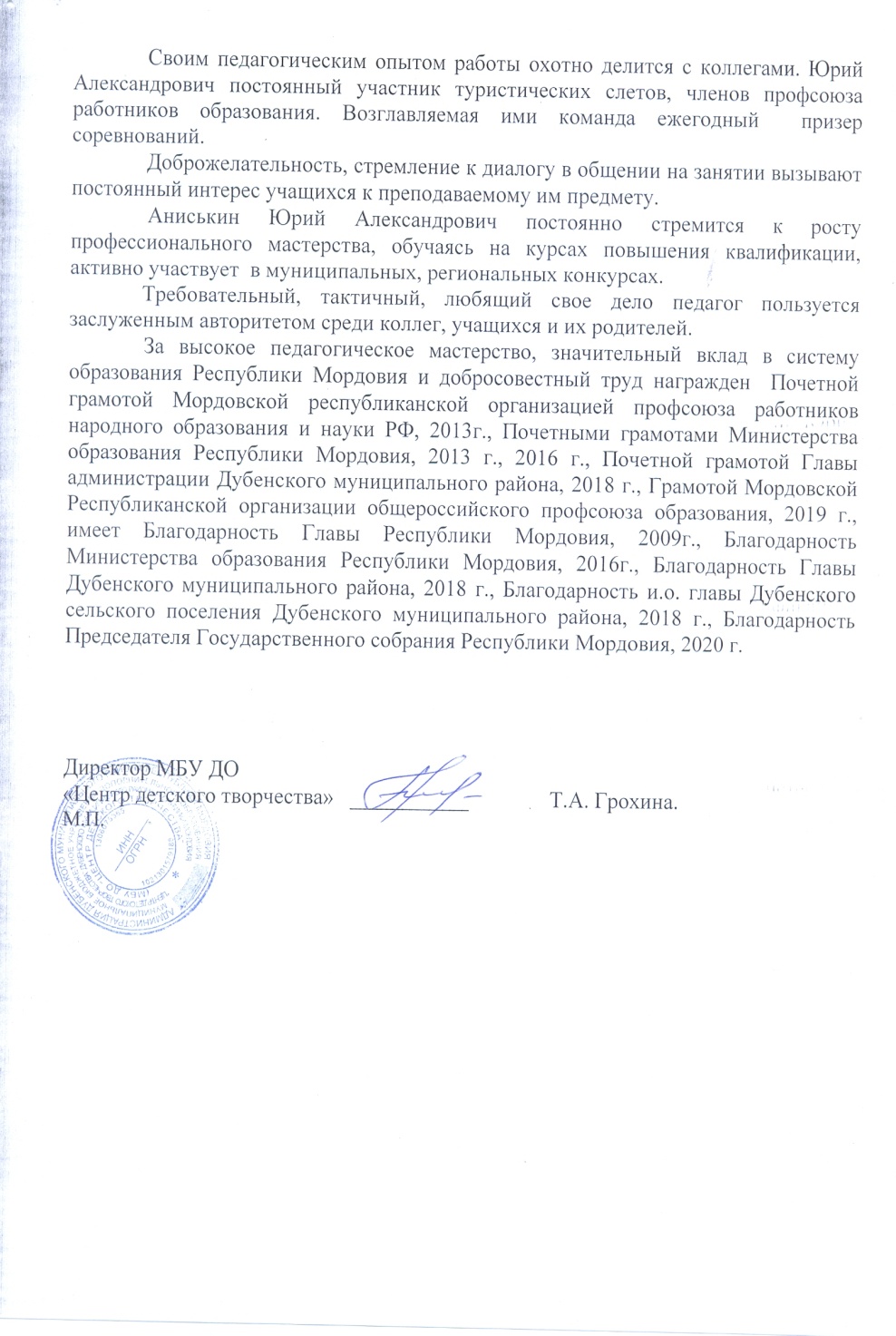 1. Реализация образовательных программ
1. Реализация образовательных программ
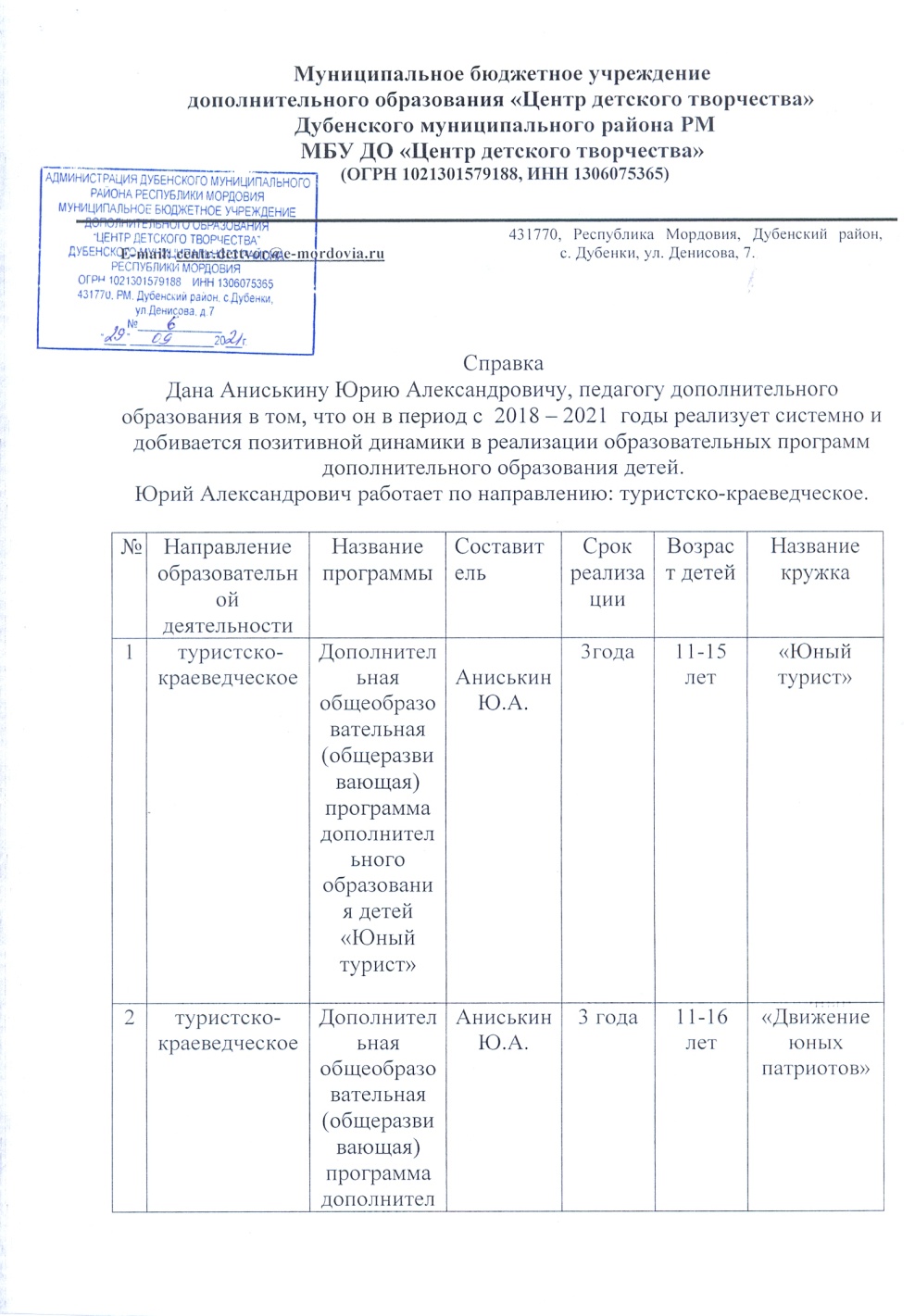 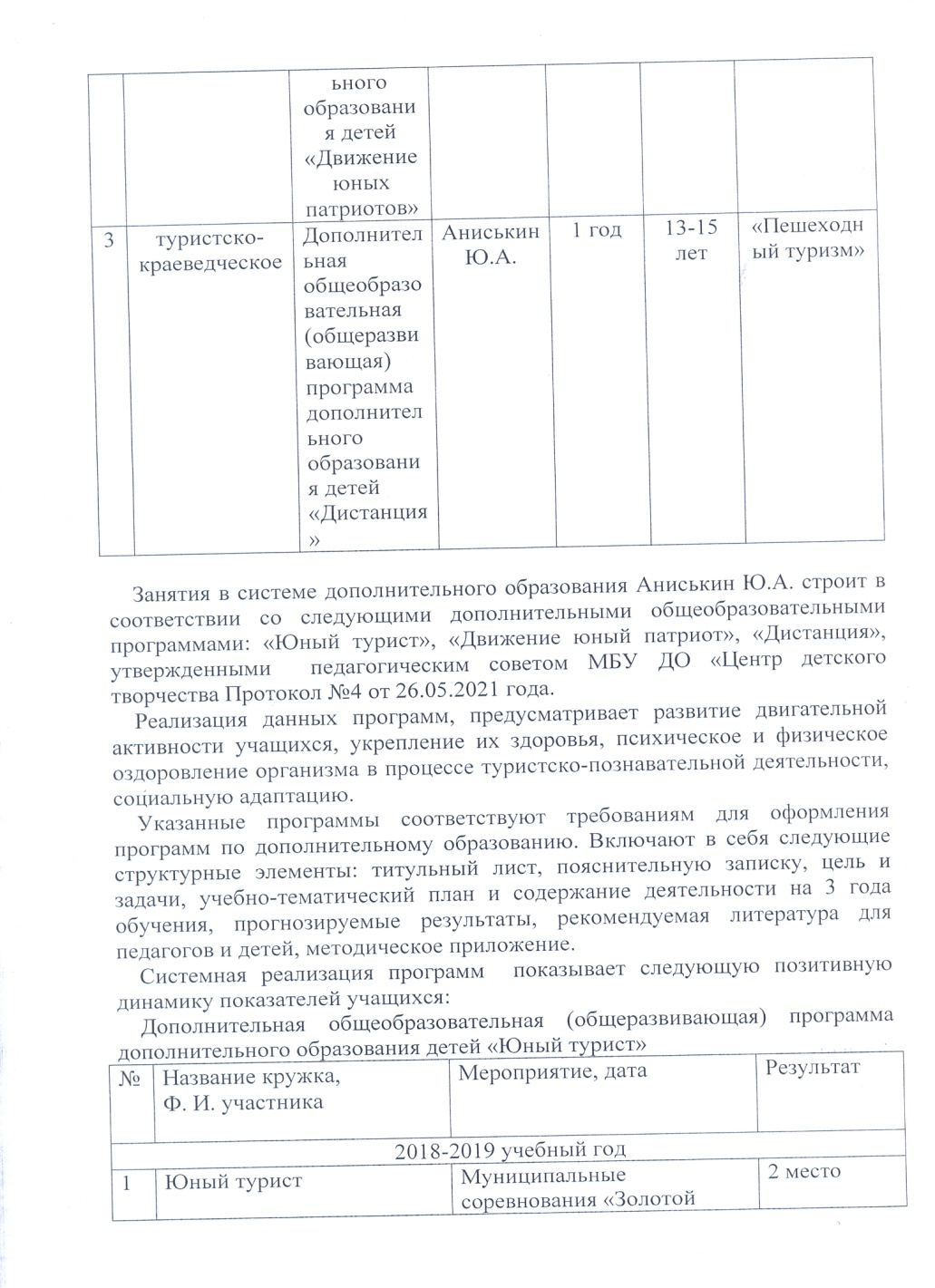 1. Реализация образовательных программ
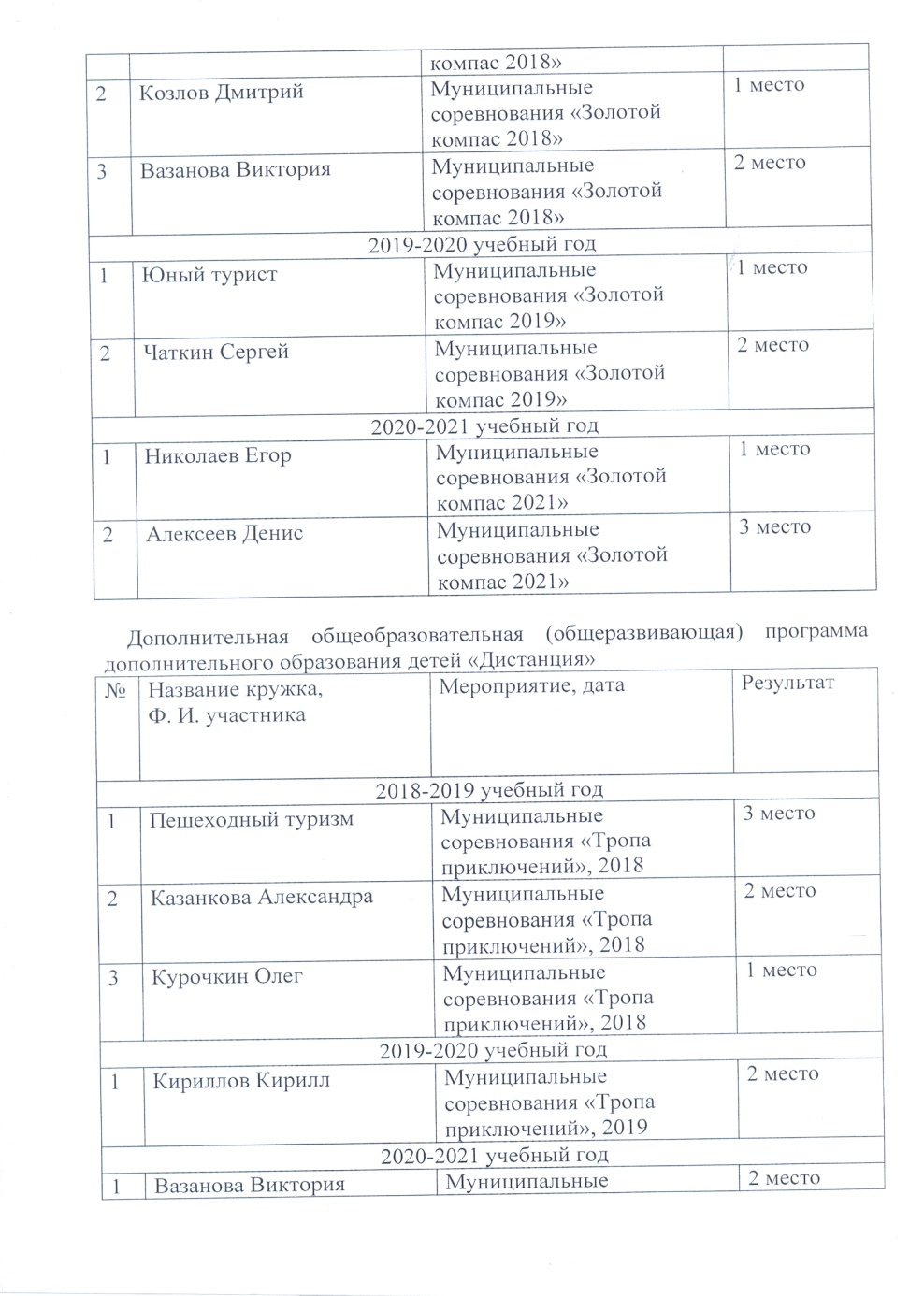 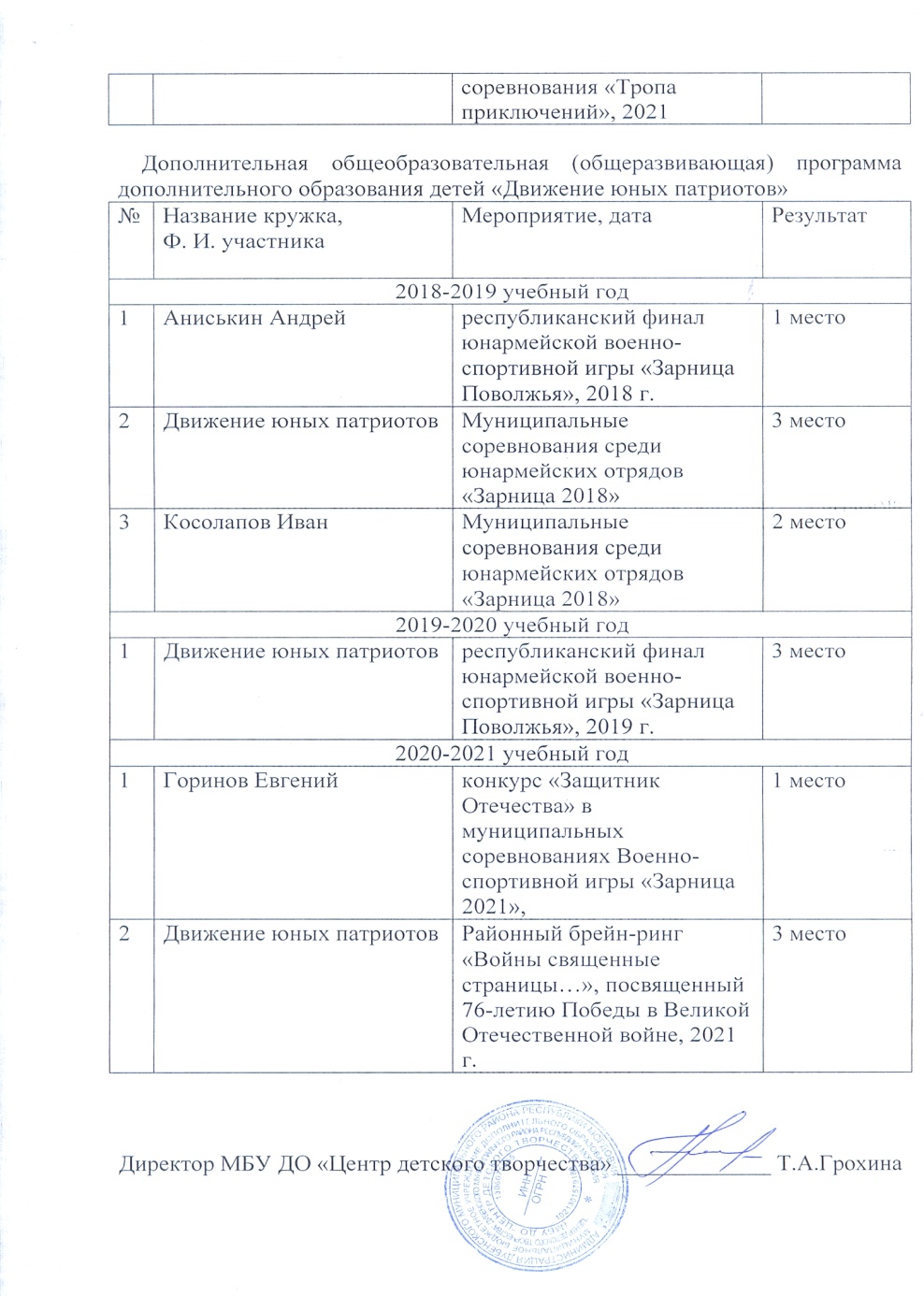 2. Результаты участия в инновационной (экспериментальной) деятельности

-Участие в реализации муниципальной экспериментальной площадки «Развитие личности кадета МЧС в условиях образовательной школы» через реализацию дополнительной общеобразовательной программы дополнительного образования детей  «Юный патриот» в 2017-2018, 2018-2019, 2019-2020, 2020-2021 учебных годах.

- Участие в 2019-2021 г.г. в реализации федерального проекта «Успех каждого ребенка» национального проекта «Образование». Подготовка дополнительной общеобразовательной программы дополнительного образования детей «Дистанция», прошедшей сертификацию.
2. Результаты участия в инновационной (экспериментальной) деятельности
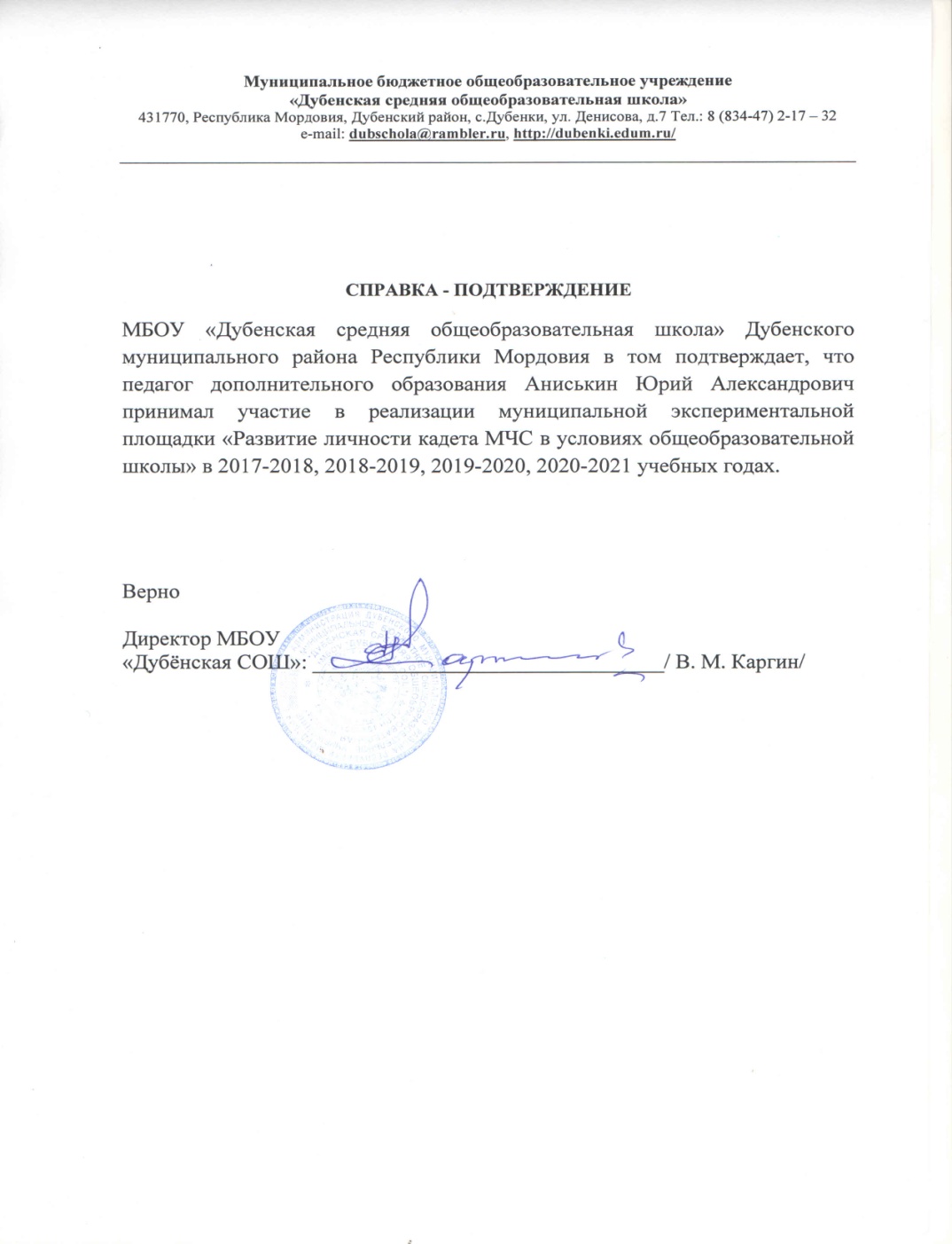 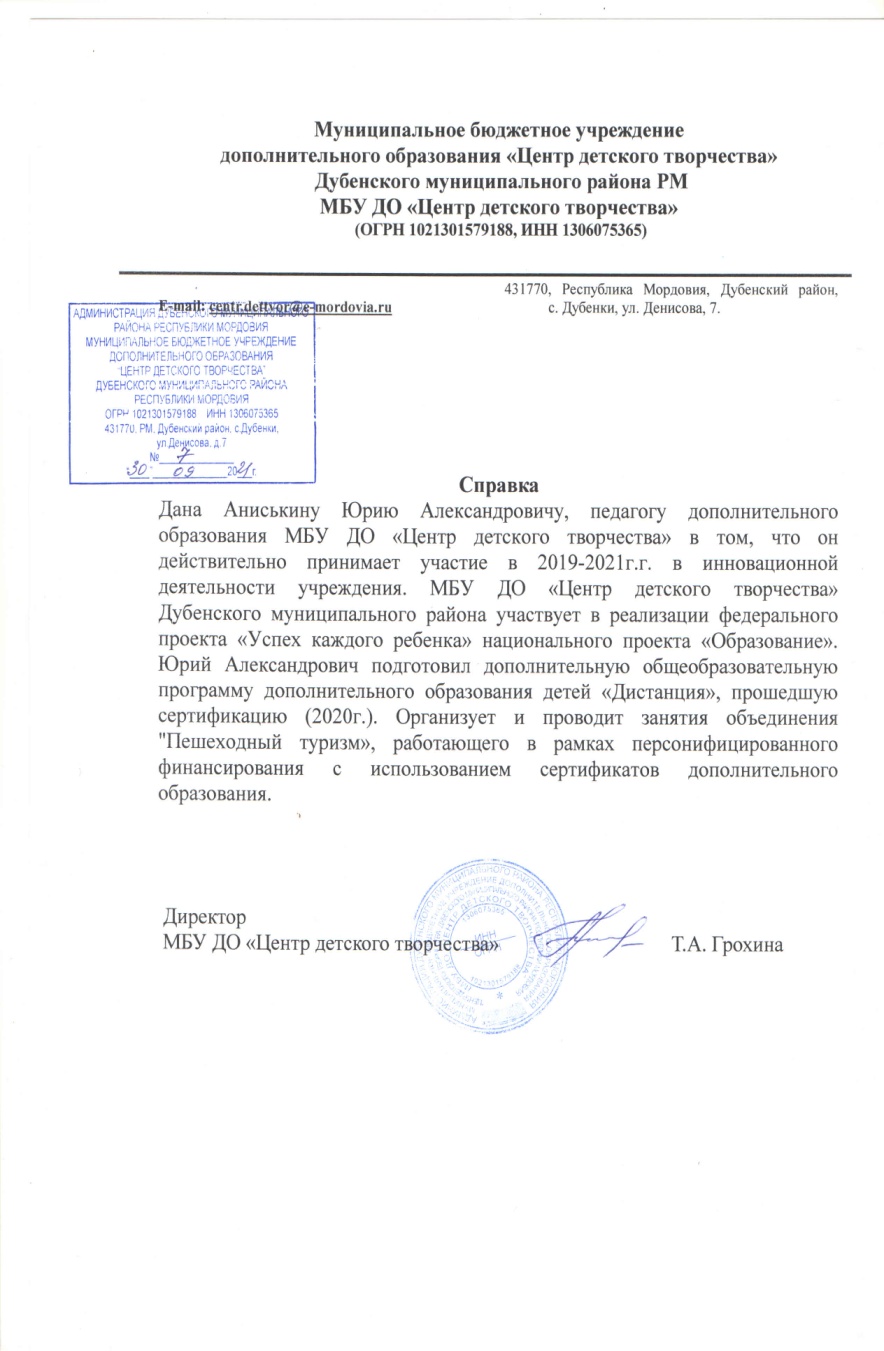 3. Участие детей в конкурсах, выставках, турнирах,  соревнованиях, акциях, фестивалях.

Республиканский уровень:
Аниськин Андрей, 1 место в личном зачете среди юношей по стрельбе из пневматической винтовки в республиканском финале юноармейской военно-спортивной игры «Зарница Поволжья», 2018 г.

МБУ ДО «Центр детского творчества» Дубенского района, 3 место в республиканском финале юноармейской военно-спортивной игры «Зарница Поволжья» по стрельбе из пневматической винтовки, 2019 г.

Отряд юных инспекторов движения МБУ ДО «Центр детского творчества» Дубенского района, за активное участие в конкурсе юных инспекторов движение «Безопасное колесо-2019» среди общеобразовательных организаций Республики Мордовия, 2019 г.
 
Муниципальный уровень:
-Вазанова Виктория,  2 место на муниципальном соревновании по спортивному туризму на пешеходных дистанциях среди обучающихся «Золотой компас», 2018 г.
-Чаткин Сергей, 2 место на муниципальном соревновании по спортивному туризму на пешеходных дистанциях среди обучающихся «Золотой компас», 2019 г.
-Команда учащихся 6 «б» класса МБОУ «Дубенская СОШ» за активное участие в муниципальных соревнованиях по спортивному туризму «Тропа приключений», 2019 г.
-Команда учащихся 9 «б» класса МБОУ «Дубенская СОШ», 3 место  в муниципальных соревнованиях по спортивному туризму «Тропа приключений», 2019 г.
-Горинов Евгений, 1 место в конкурсе «Защитник Отечества» в муниципальных соревнованиях Военно-спортивной игры «Зарница 2021».
-Команда «Орлята» МБОУ «Дубенская СОШ», 3 место в районной брейн-ринге «Войны священные страницы…», посвященном 76-летию Победы в Великой Отечественной войне, 2021 г.
3. Участие детей в конкурсах, выставках, турнирах,  соревнованиях, акциях, фестивалях
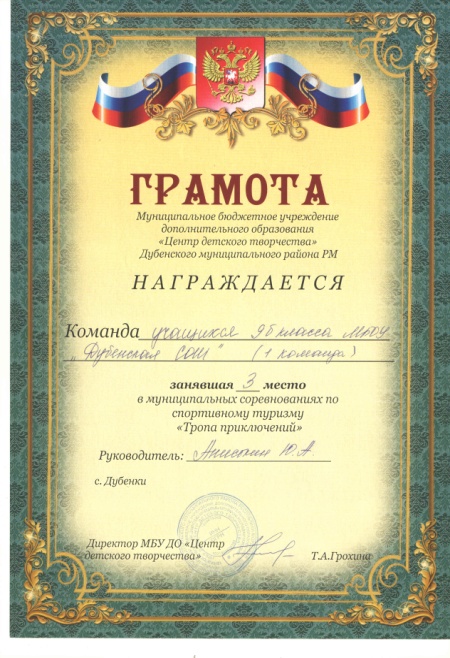 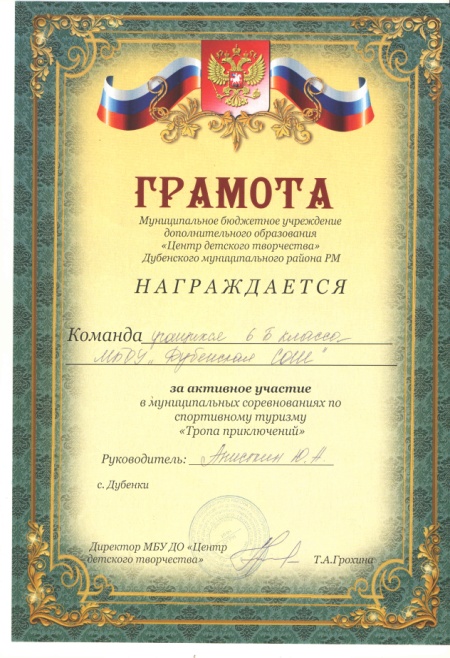 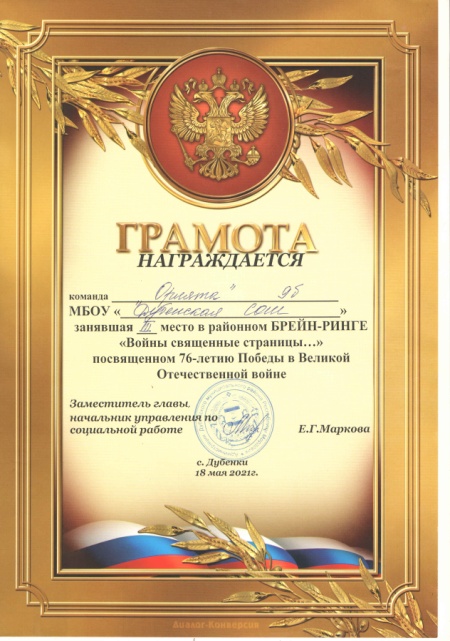 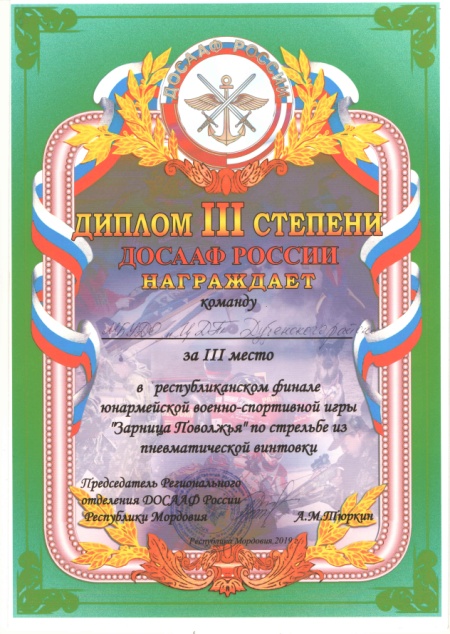 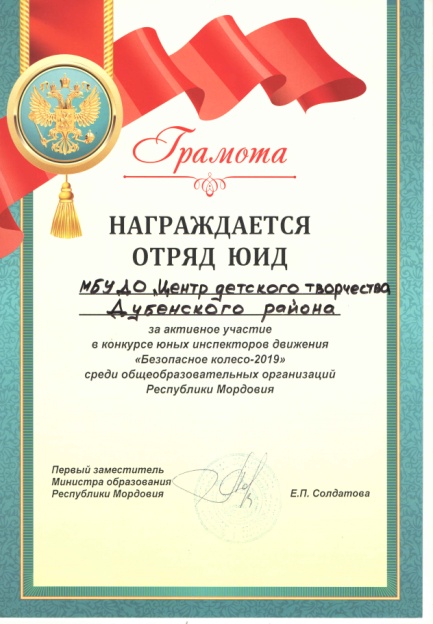 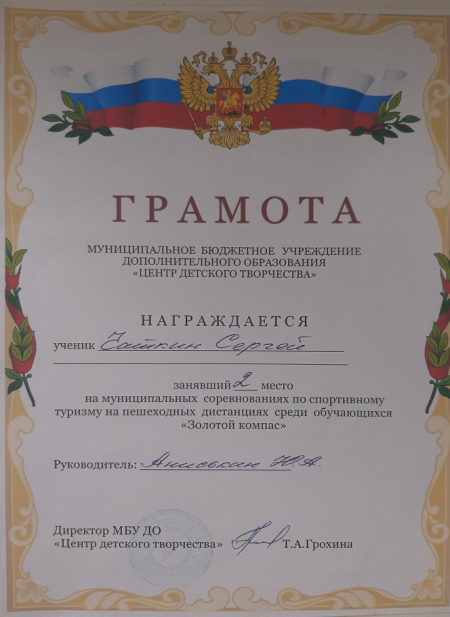 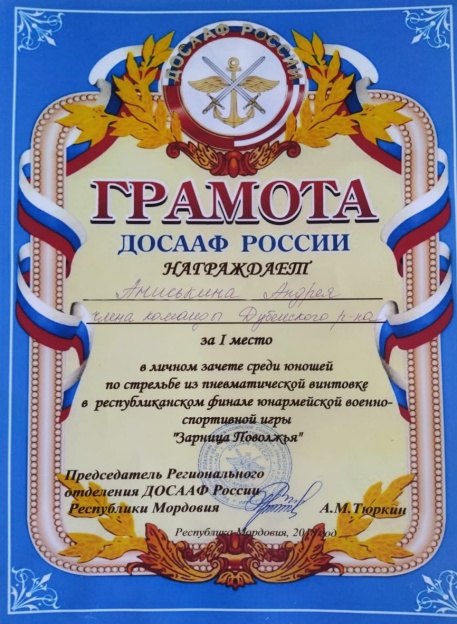 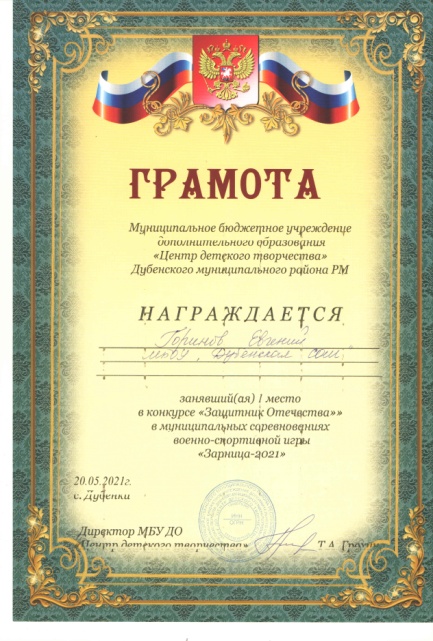 4. Наличие публикаций

1. «Турнир памяти друзей».
Газета Дубенского муниципального района «Новая жизнь» № 8 от 01 марта 2019г. htt/moyaokruga.ru/novaya-zhizn-dubenki/ 

2. «Туризм-это интересно, познавательно, увлекательно.
Газета Дубенского муниципального района «Новая жизнь» № 38 от 34 сентября 2021 г. htt/moyaokruga.ru/novaya-zhizn-dubenki/
4. Наличие публикаций
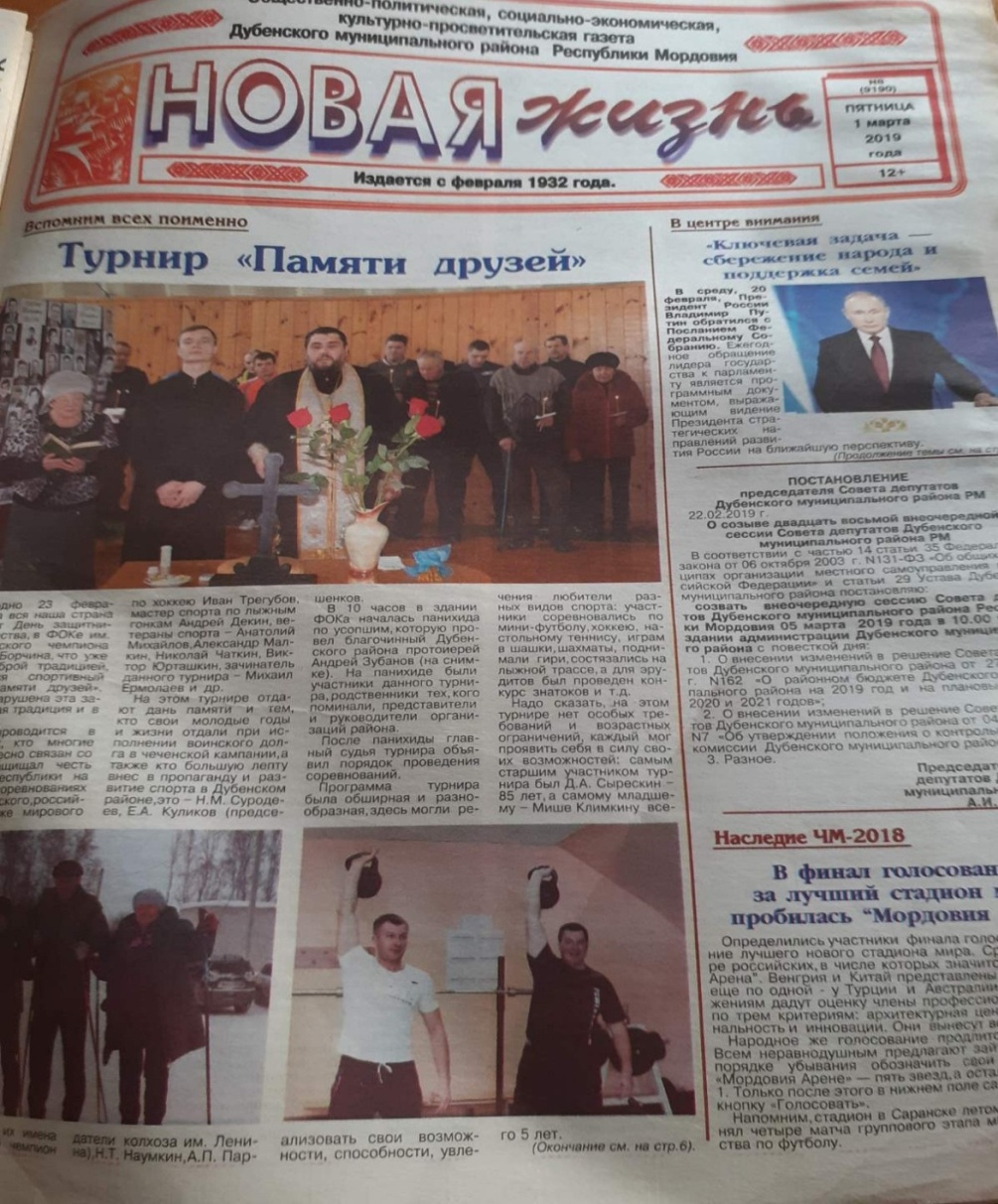 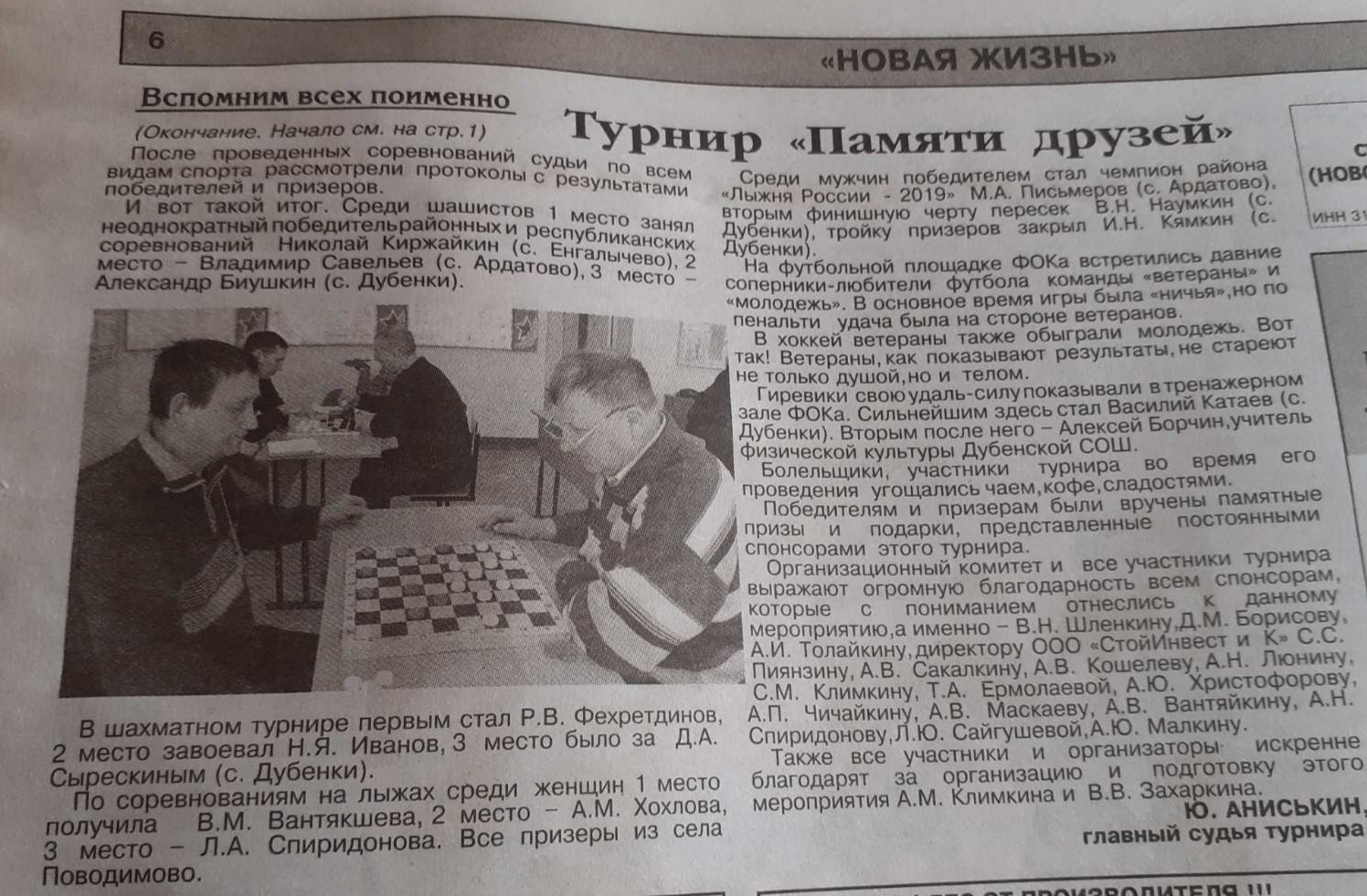 4. Наличие публикаций
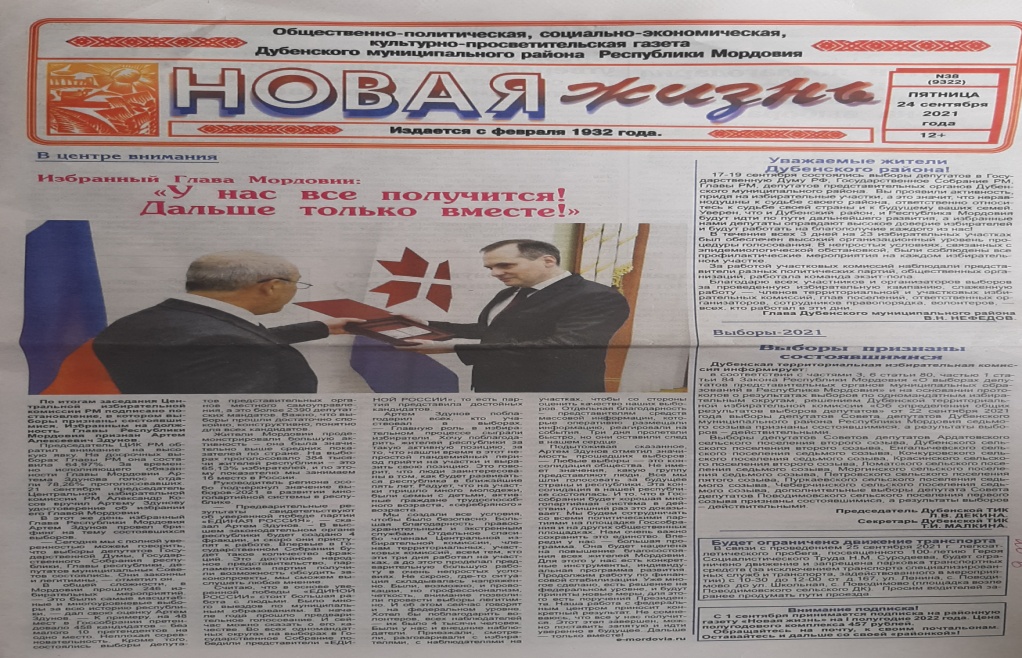 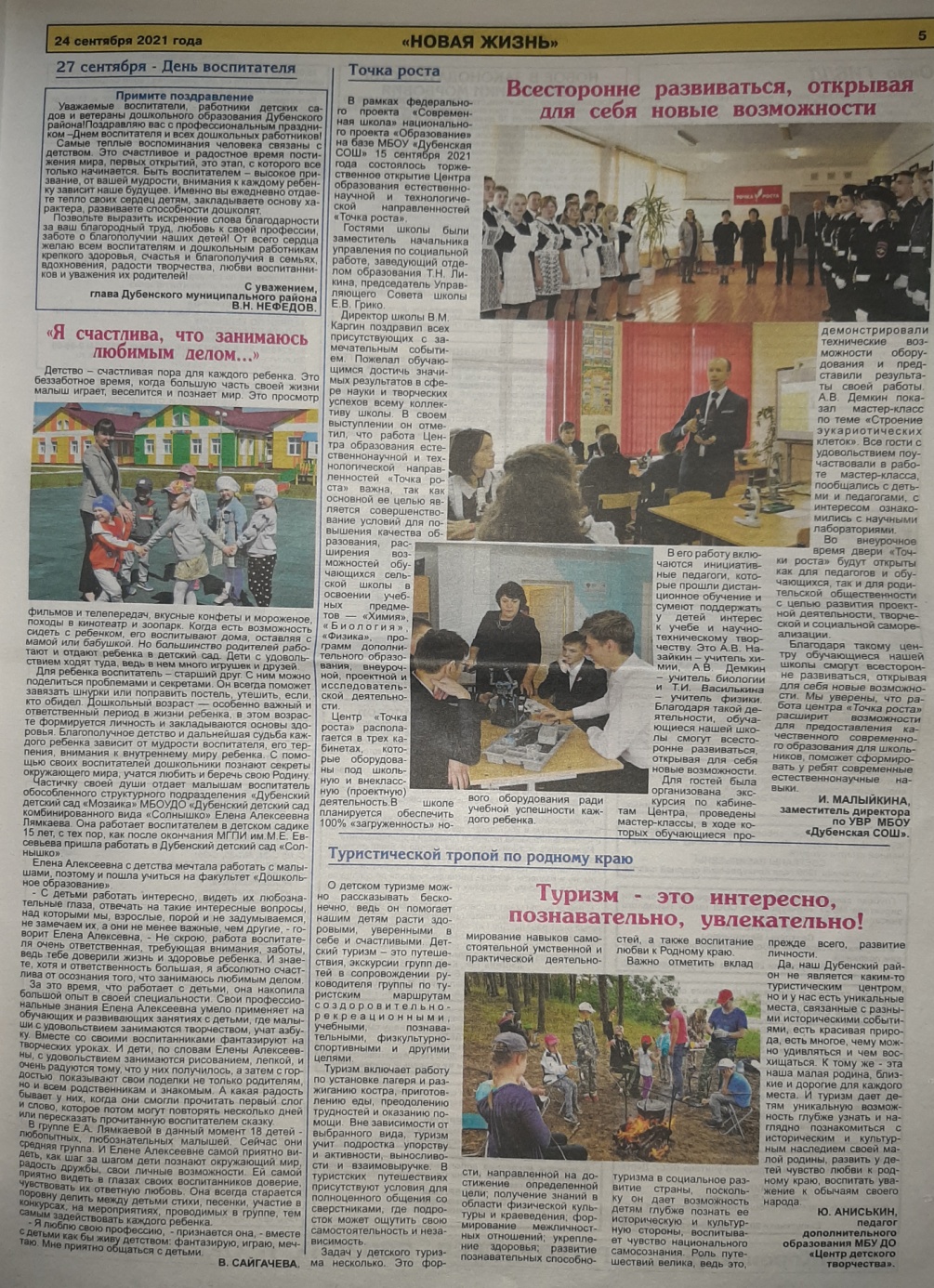 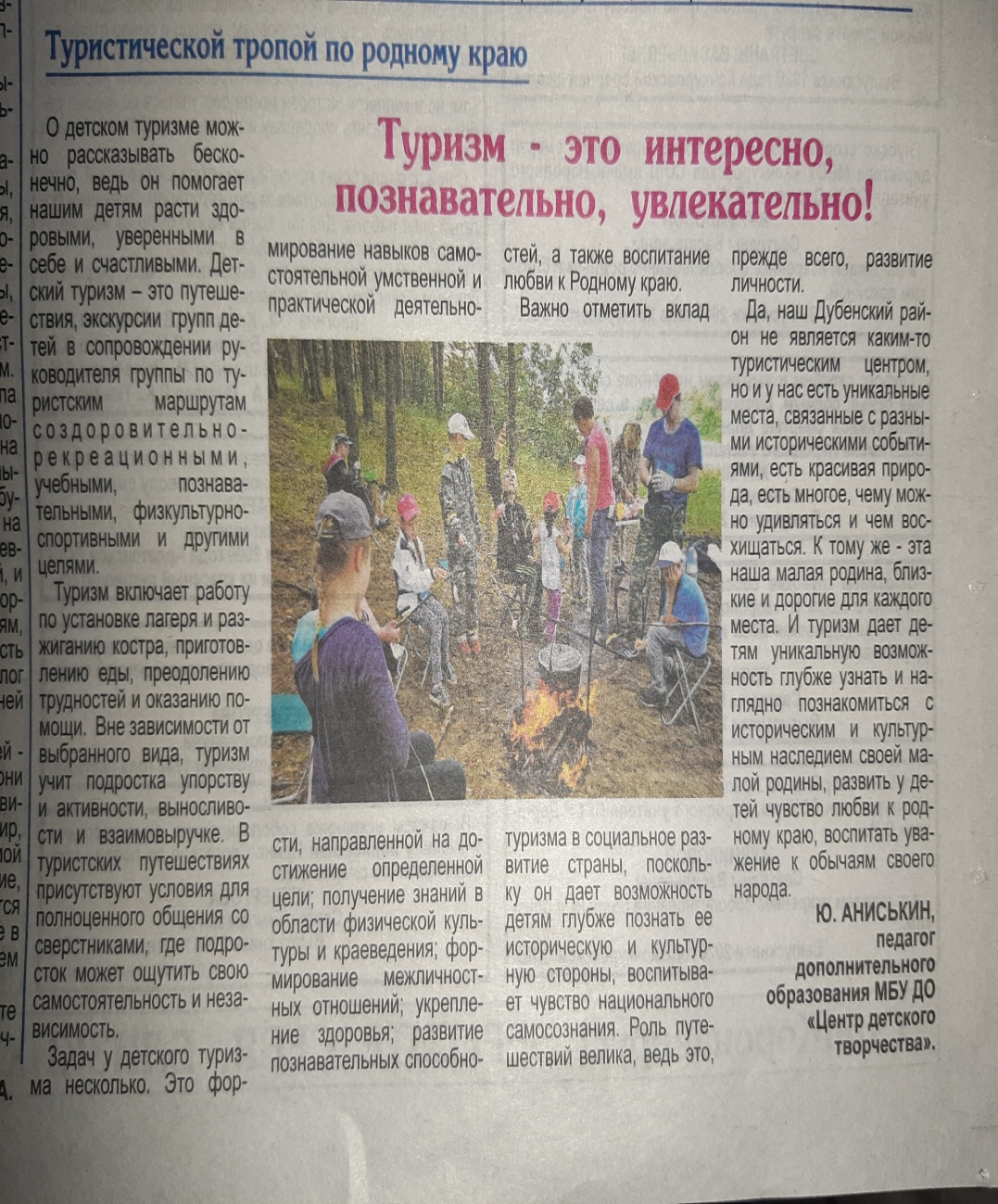 5. Наличие авторских программ, методических разработок.
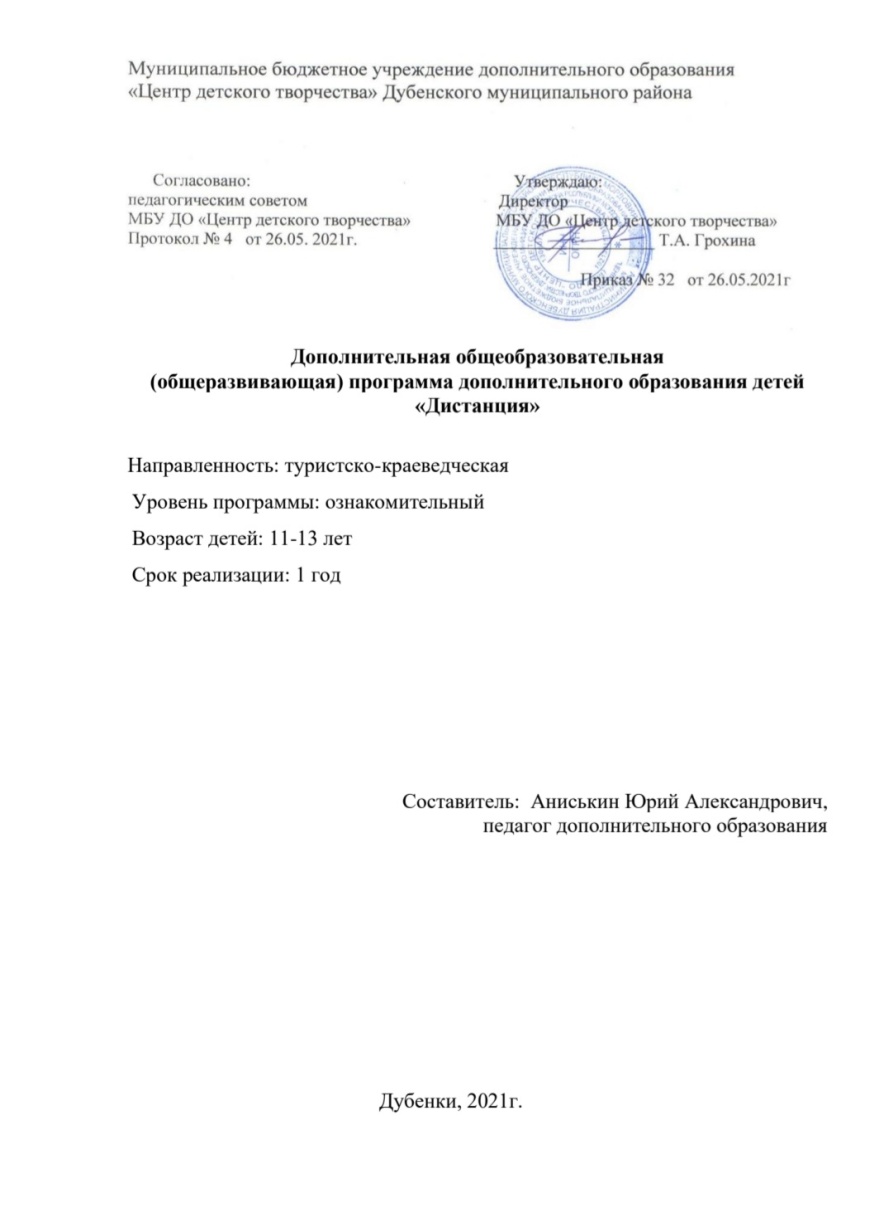 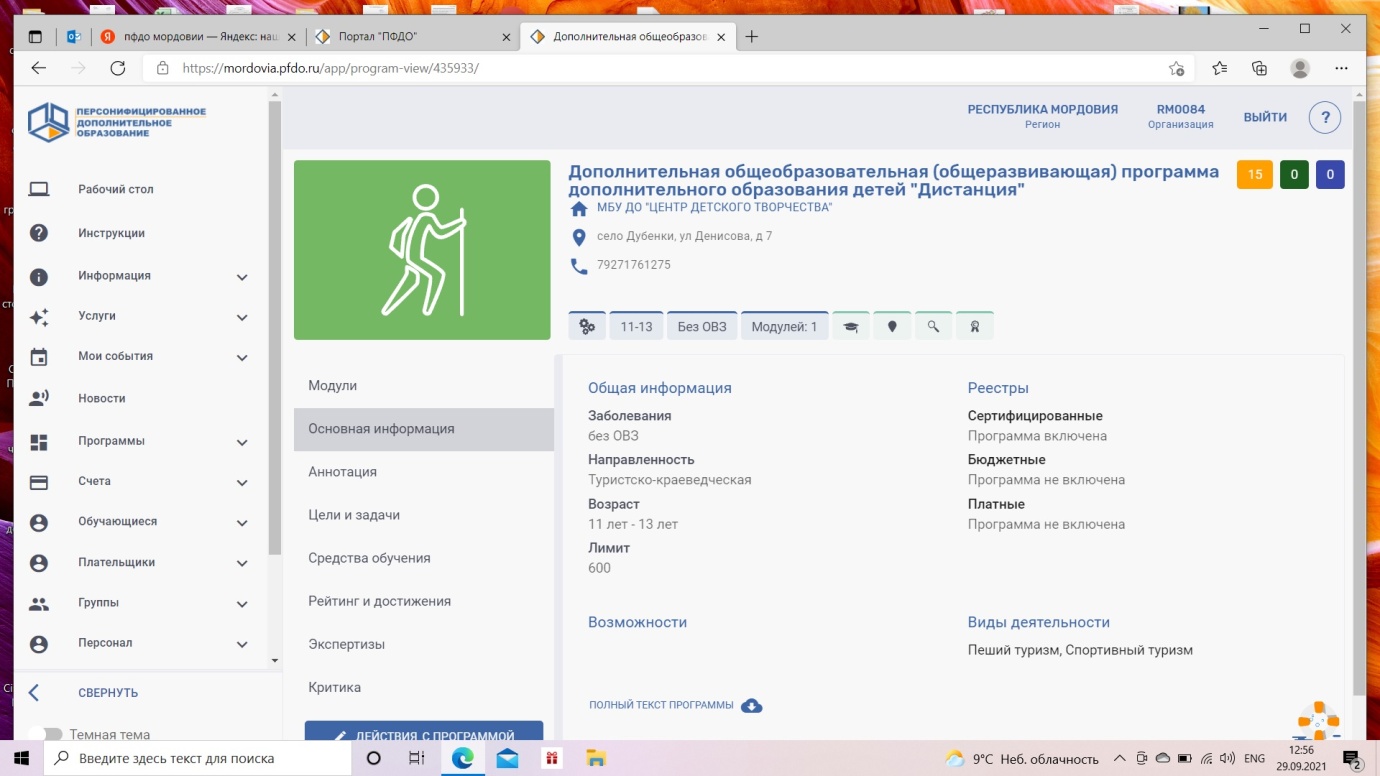 6. Выступления на заседаниях методических советов, научно-практических конференциях, педагогических чтениях, семинарах, секциях, форумах, радиопередачах (очно)

Уровень образовательной организации:
1.	«Актуальные направления развития патриотического воспитания  в системе дополнительного образования детей». Заседание методического объединения педагогов, 2018 г.
2.	«Культурно-познавательный туризм  в образовательной деятельности учреждений дополнительного образования». Заседание методического объединения педагогов, 2019 г.
3.	«Физическое воспитание  в учреждениях дополнительного образования». Заседание методического  объединения педагогов, 2020 г.
6. Выступления на заседаниях методических советов, научно-практических конференциях, педагогических чтениях, семинарах, секциях, форумах, радиопередачах (очно)
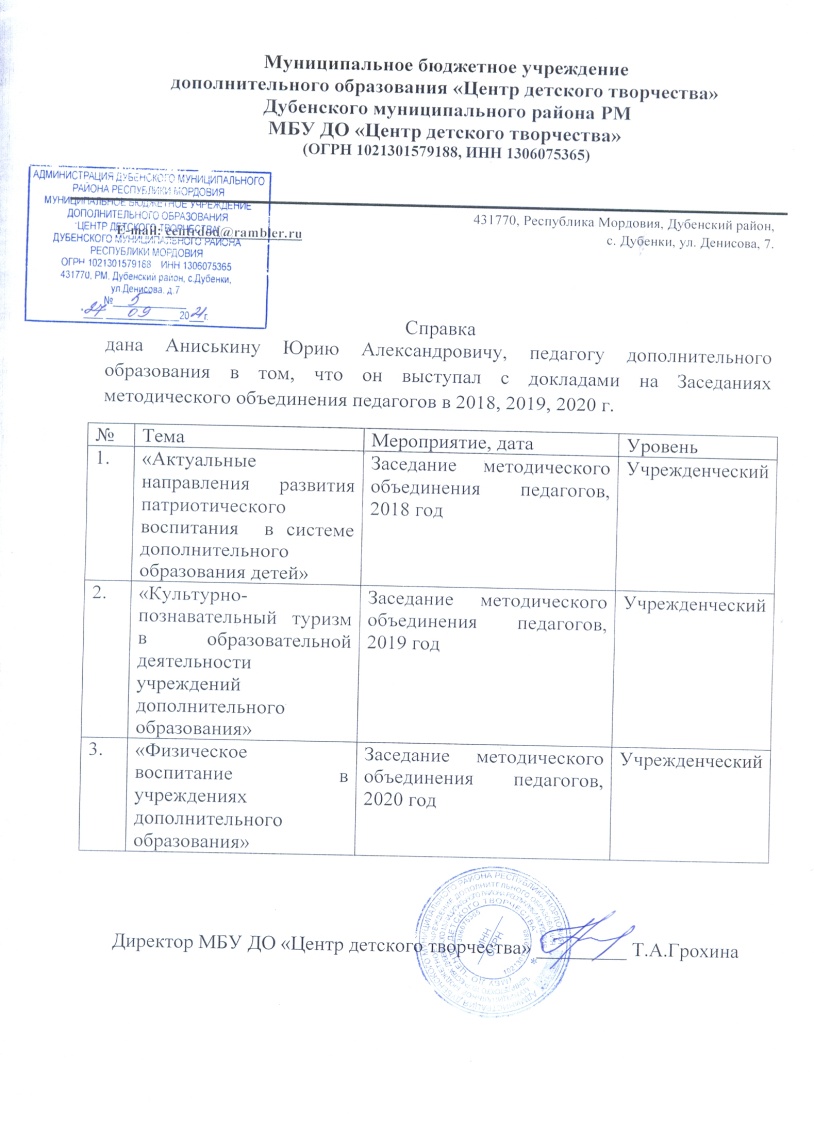 7. Проведение мастер-классов, открытых мероприятий
Соревнования среди юнармейских отрядов «Статен, строен, уважения достоин»
Соревнования среди ЮИД «Безопасное колесо», 2018-2019 годы
Соревнование «Золотой компас», 2018-2021 годы
 Соревнования среди юнармейских отрядов «Зарница», 2018-2021 годы
Соревнования «Торопа приключений», 2018-2021 голы
Открытое мероприятие с учащимися 10-11 классов МБОУ "Дубенская СОШ", посвященное  30-й годовщине вывода советских войск из Афганистана, 2019 год
Открытое занятие с учащимися 6-8 классов МБОУ "Дубенская СОШ",  в рамках проводимого в Российской Федерации Года Памяти и Славы, 2020 год
Мастер-класс по туризму  для учителей начальных классов  МБОУ «Дубенская СОШ» , 2020 год
7. Проведение мастер-классов, открытых мероприятий.
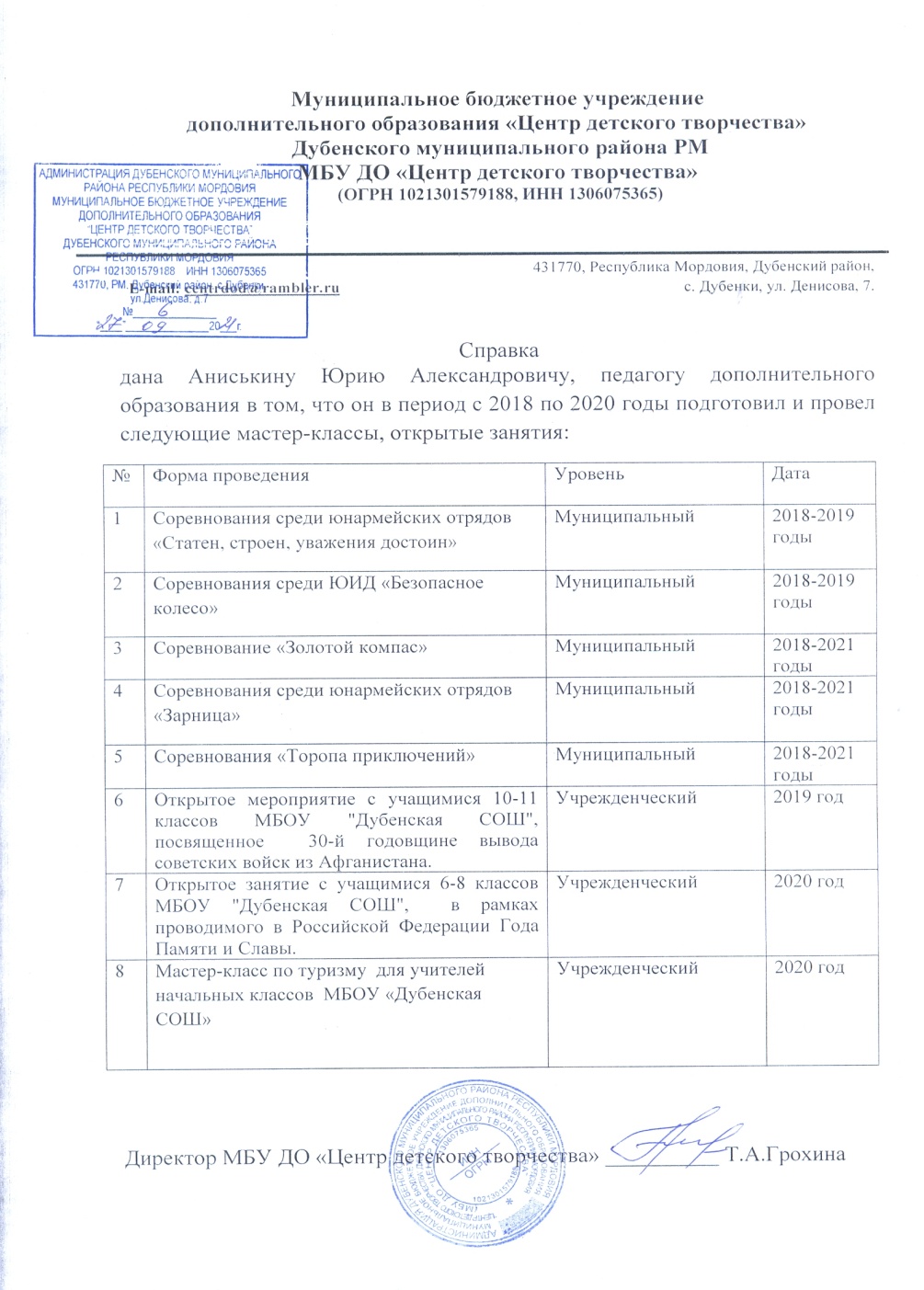 8. Экспертная деятельность
9. Общественно-педагогическая активность педагога, участие в комиссиях, педагогических сообществах, в жюри конкурсов
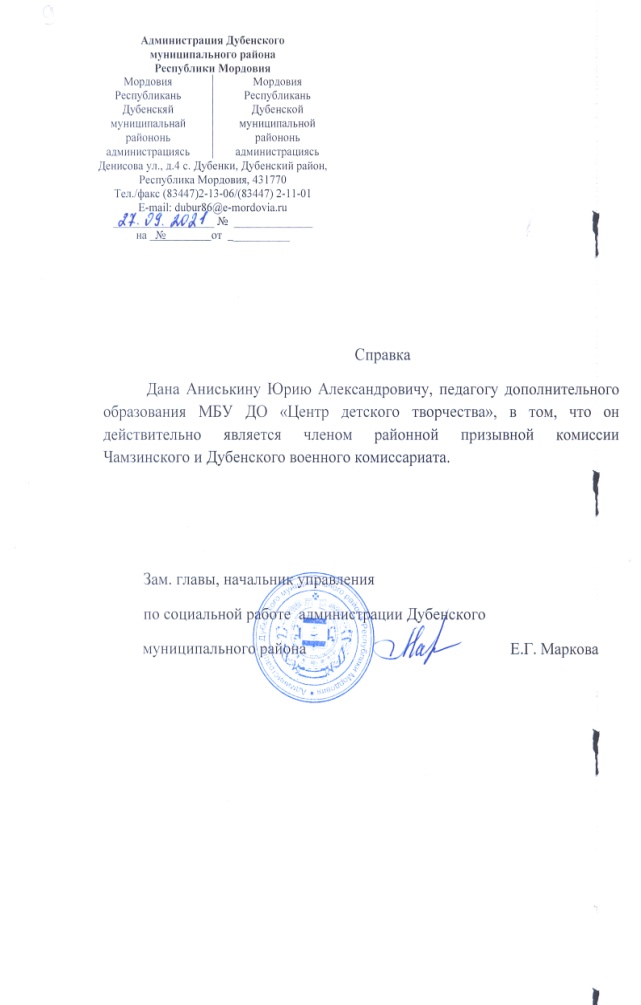 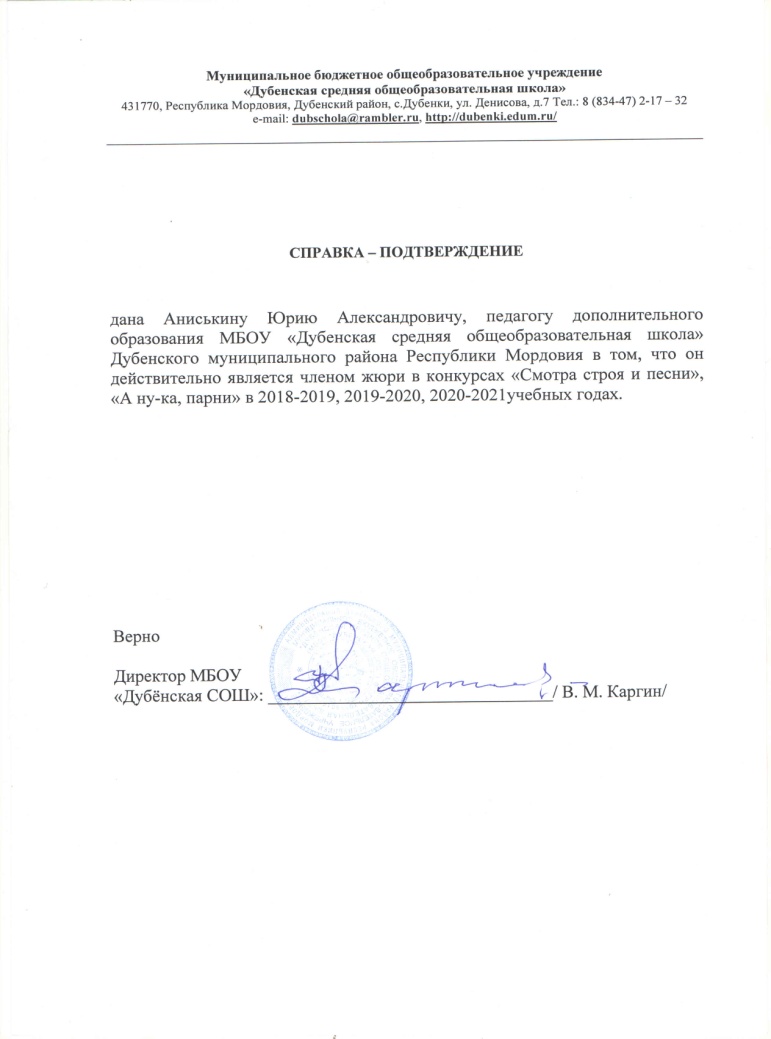 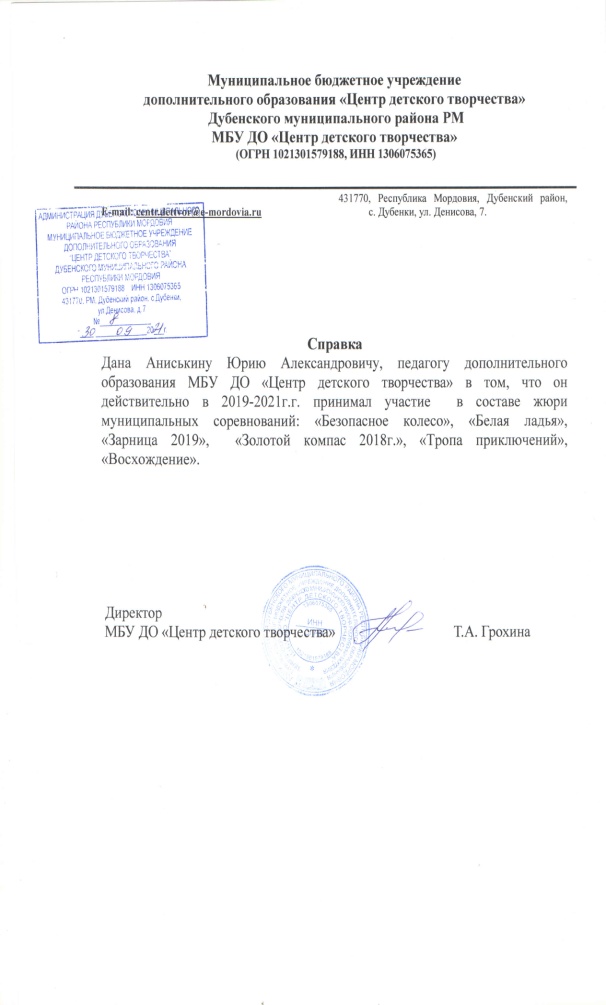 10. Наставничество
11. Позитивные результаты работы с детьми:
-наличие системы воспитательной работы;
-применение средств диагностики;
-организация индивидуального подхода;
-динамика межличностных отношений;
-отсутствие или уменьшение количества пропусков занятий;
-отлаженная система взаимодействия с родителями;
-отсутствие жалоб родителей;
-реализация сберегающих здоровье технологий в воспитательном процессе;
-духовно-нравственное воспитание и народные традиции.
11. Позитивные результаты работы с детьми:
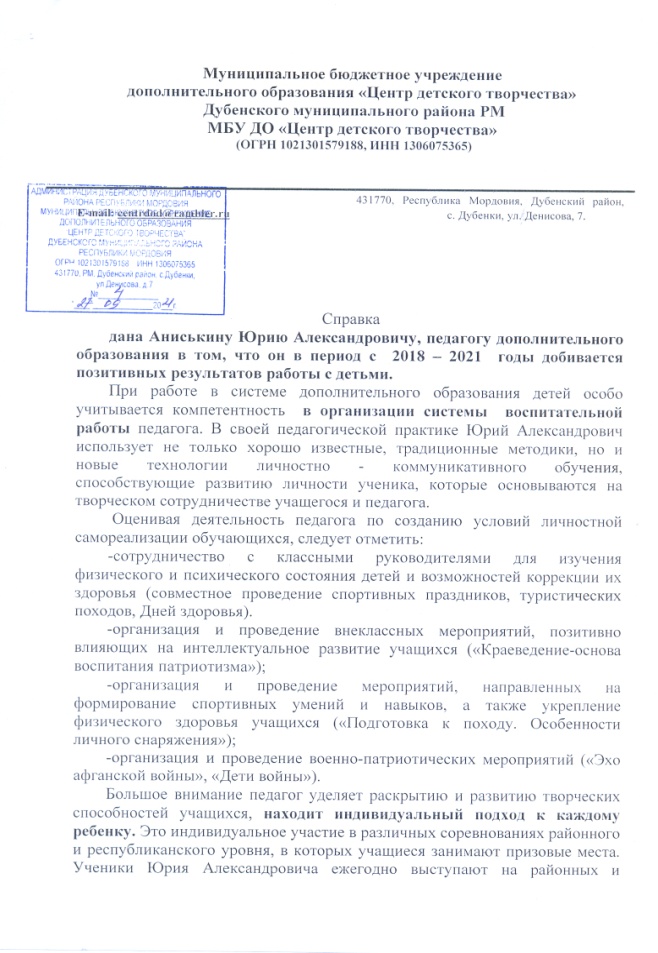 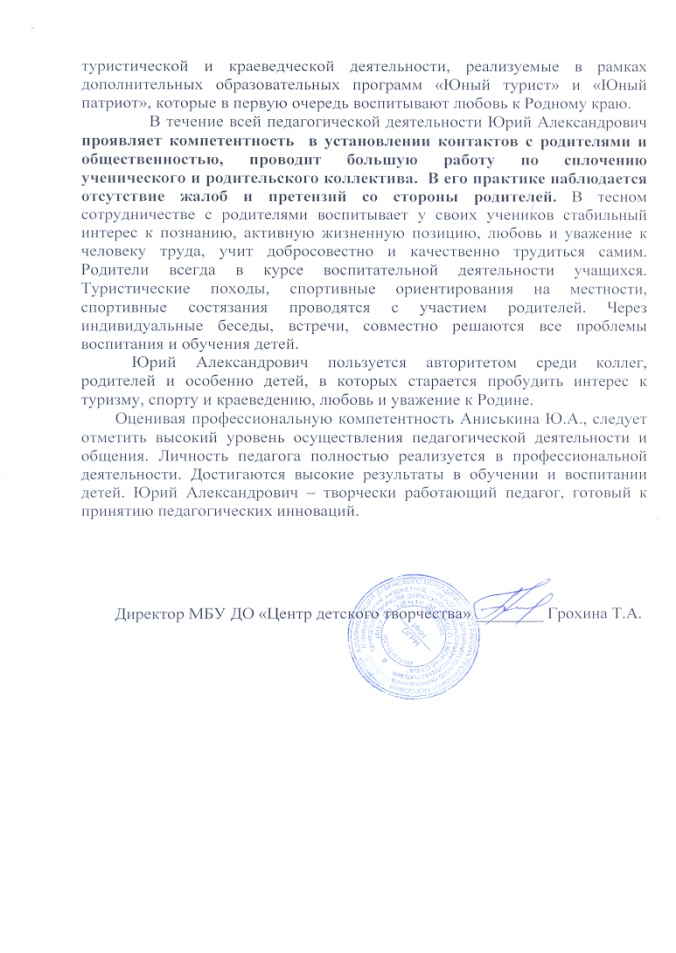 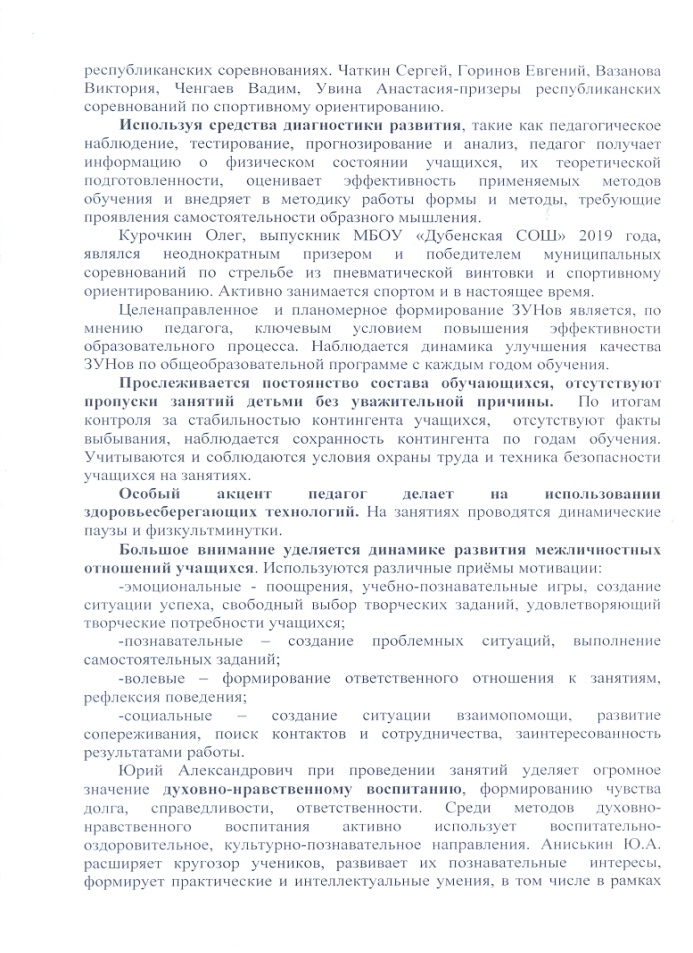 12. Участие педагога в профессиональных конкурсах
13.Награды и поощрения

1.	Почетная грамота Главы администрации Дубенского муниципального района, 2018 г.
2.	Благодарность Главы Дубенского сельского поселения Дубенского муниципального района, 2018 г.

Грамота Мордовской Республиканской организации общероссийского профсоюза образования, 2019 г.

Благодарность Главы Дубенского муниципального района, 2018 г.
5.	Благодарность Председателя Государственного собрания Республики Мордовия, 2020 г.
13. Награды и поощрения
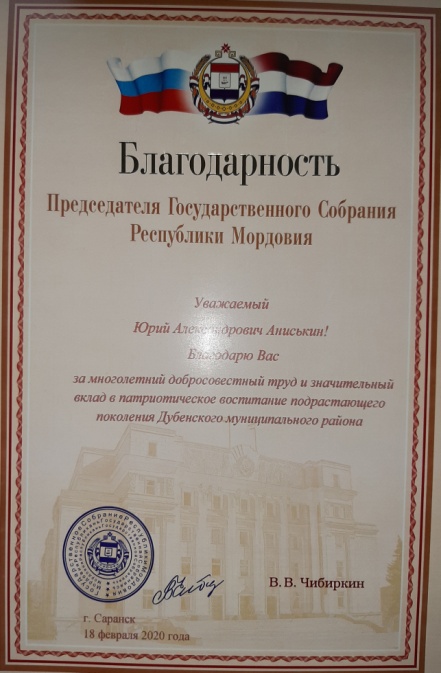 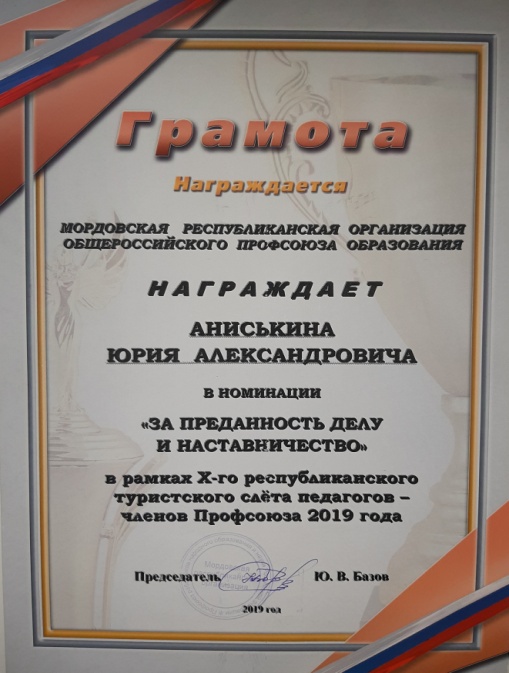 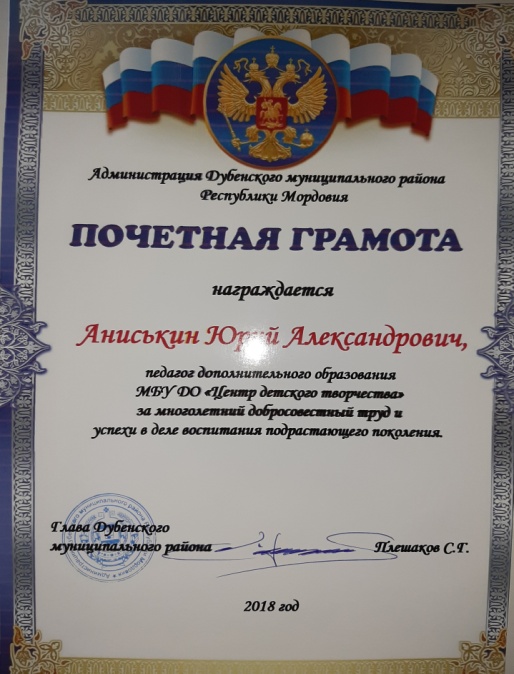 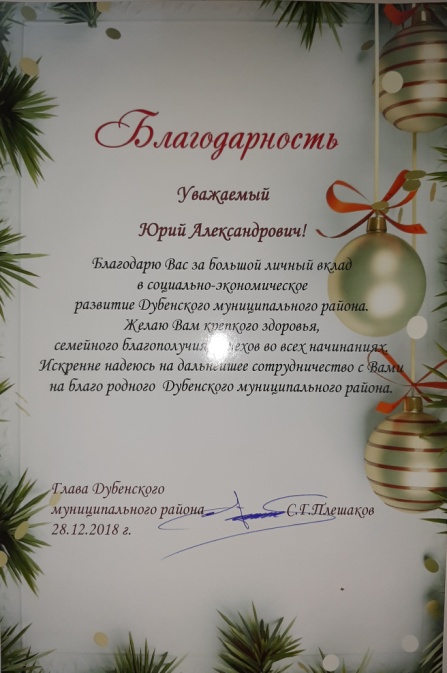 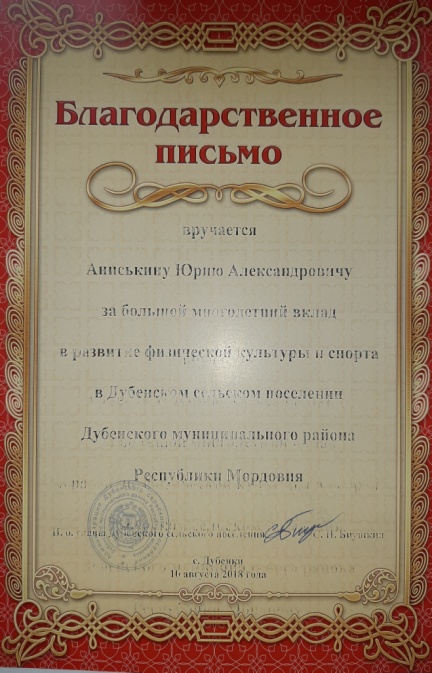 Спасибо 
за внимание!